স্বাগতম
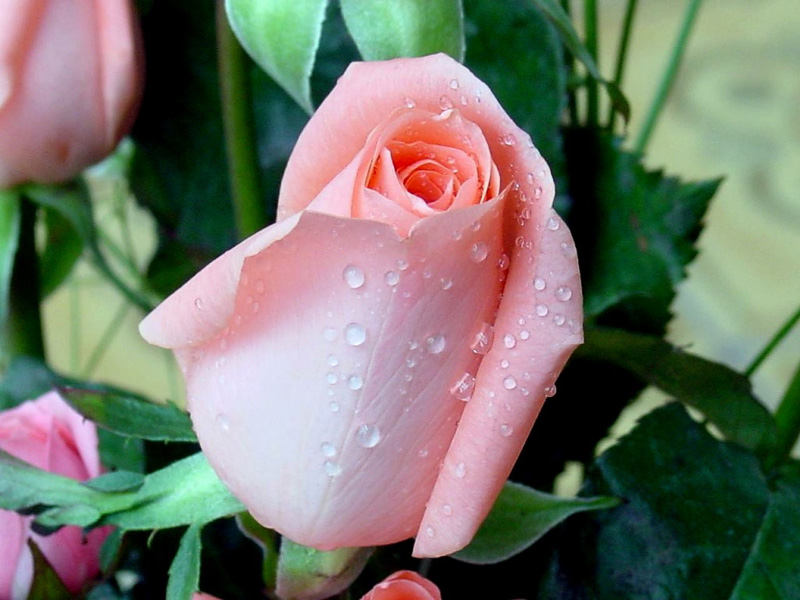 পরিচিতি
শিক্ষক পরিচিতি
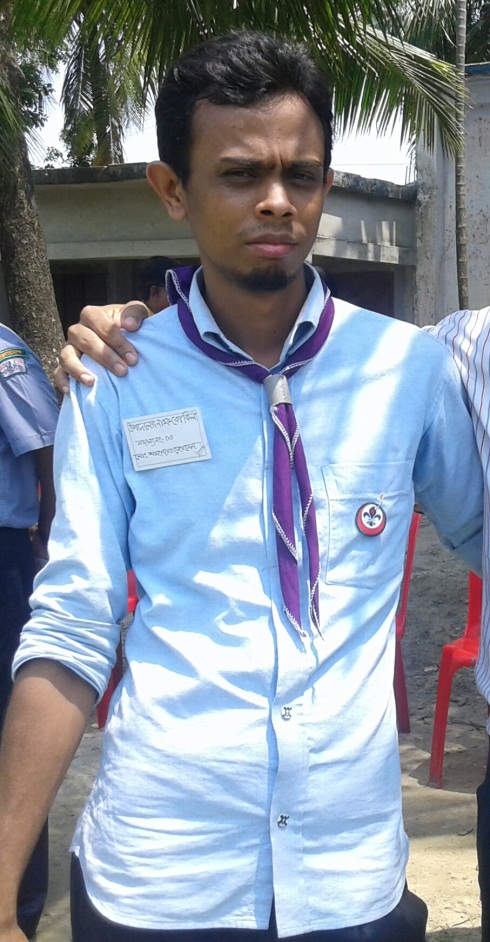 মো:শাহাদাত হোসেন পাটওয়ারী
সহকারী শিক্ষক (কৃষি)।
পূর্ব কালচোঁ জি এ দাখিল মাদ্রসা। 
কচুয়া চাঁদপুর। 
মোবাইল নং:01913-589467
 Email:Shahadatpatwary03@gmail.com
পাঠ পরিচিতি
শ্রেণীঃ অষ্টম 
বিষয়ঃ শারীরিক শিক্ষা ও স্বাস্থ্য
একটু ভেবে বলি
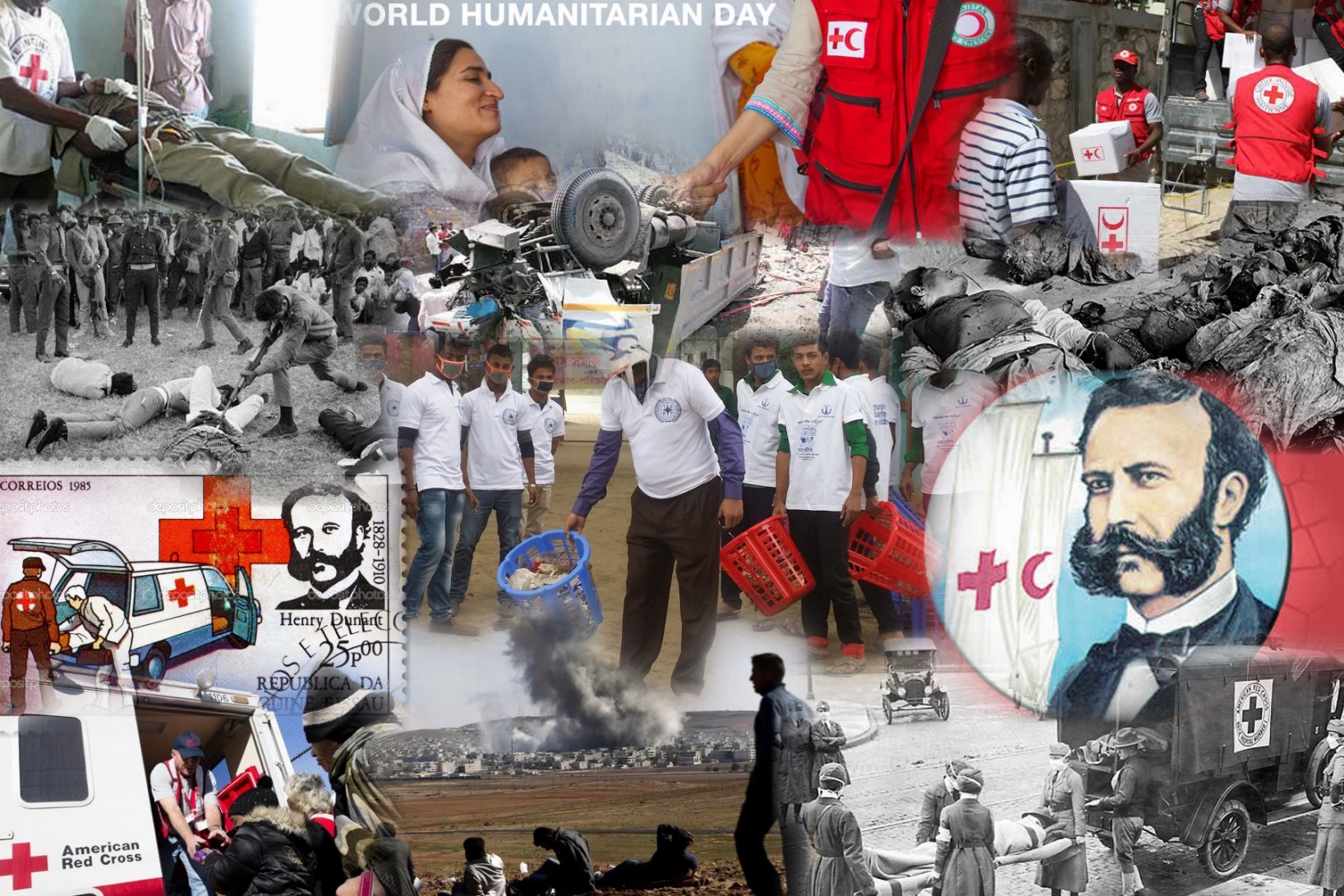 এই পাঠ শেষে আমরা….
রেড ক্রস কী তা বলতে পারব
রেড-ক্রসের সংক্ষিপ্ত ইতিহাস লিখতে পারব
 আন্তর্জাতিক রেড ক্রস ও রেড ক্রিসেন্ট আন্দোলনের মূলনীতি কি তা লিখতে পারব
বাংলাদেশ রেড ক্রিসেন্টের জন্মকথা লিখতে পারব
রেড ক্রস ও রেড ক্রিসেন্ট আন্দোলনের প্রতীকের বর্ণনা করতে পারব
আন্তর্জাতিক রেড ক্রস ও রেড ক্রিসেন্ট আন্দোলনের  মূলনীতি
দলীয় কাজ
মানব সেবায় রেড ক্রিসেণ্টের  গুরুত্ব উপস্থাপন কর।
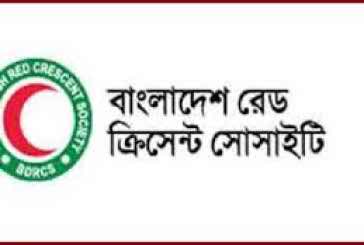 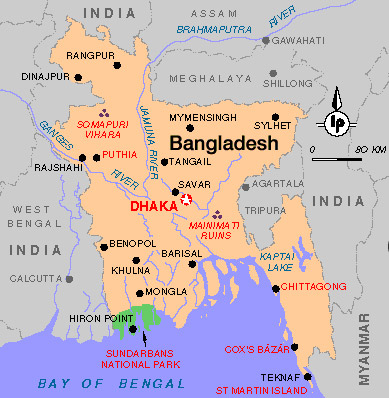 ১৯৭৩ সালে ২০ সেপ্টেম্বর বাংলাদেশ রেডক্রস সোসাইটিকে “আন্তর্জাতিক কমিটি অব রেড ক্রস” স্বীকৃতি প্রদান করেন। একই সময়ে সোসাইটি তৎকালীন লিগ অব রেড ক্রসের সদস্য পদ লাভ করে। পরবর্তীতে ১৯৮৮ সালে ৪ এপ্রিল রাষ্ট্রপতির আদেশে সংশোধনীবলে বাংলাদেশ রেড ক্রস সোসাইটি নাম পরিবর্তন করে “রেড ক্রিসেণ্ট” করা হয়।
রেড ক্রিসেণ্টের পতাকার মাপ
[Speaker Notes: এই স্লাইডের শিক্ষক বোর্ড ব্যবহার করবেন।]
মূল্যায়ন
জিন হেনরি ডুনান্টের বিখ্যাত বইয়ের নাম কী?

জিন হেনরি কত তারিখে জন্মগ্রহণ করেন? 

কত তারিখে বিশ্ব রেড ক্রস ও রেড ক্রিসেণ্ট দিবস পালিত হয়?
“এ মেমোরি অব সলফেরি নো”
১৮২৮ সালের ৮ মে
৮ মে
রেড ক্রসের পূর্বের নাম কী? 

কত সালে বাংলাদেশ লিগ অব রেড ক্রসের সদস্য লাভ করে? 

বাংলাদেশ কত তারিখে রেড ক্রস সোসাইটির নাম পরিবর্তন করে এবং কী নামকরণ করে?  

রেড ক্রস কত সালে শান্তিতে নোবেল পুরস্কার পায়? 

কত সালে ফ্রান্স ও অস্ট্রেয়ার মধ্যে ভয়াবহ যুদ্ধ সংঘটিত হয়?
কমিটি অব ফাইভ
১৯৭৩ সালে
১৯৮৮ সালের ৪ এপ্রিল ; রেড ক্রিসেণ্ট
১৯৬৩ সালে
১৮৫৯ সালের ৯ ফ্রেব্রুয়ারি
বাড়ির কাজ
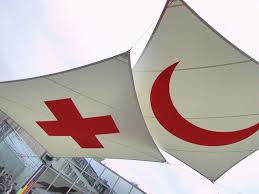 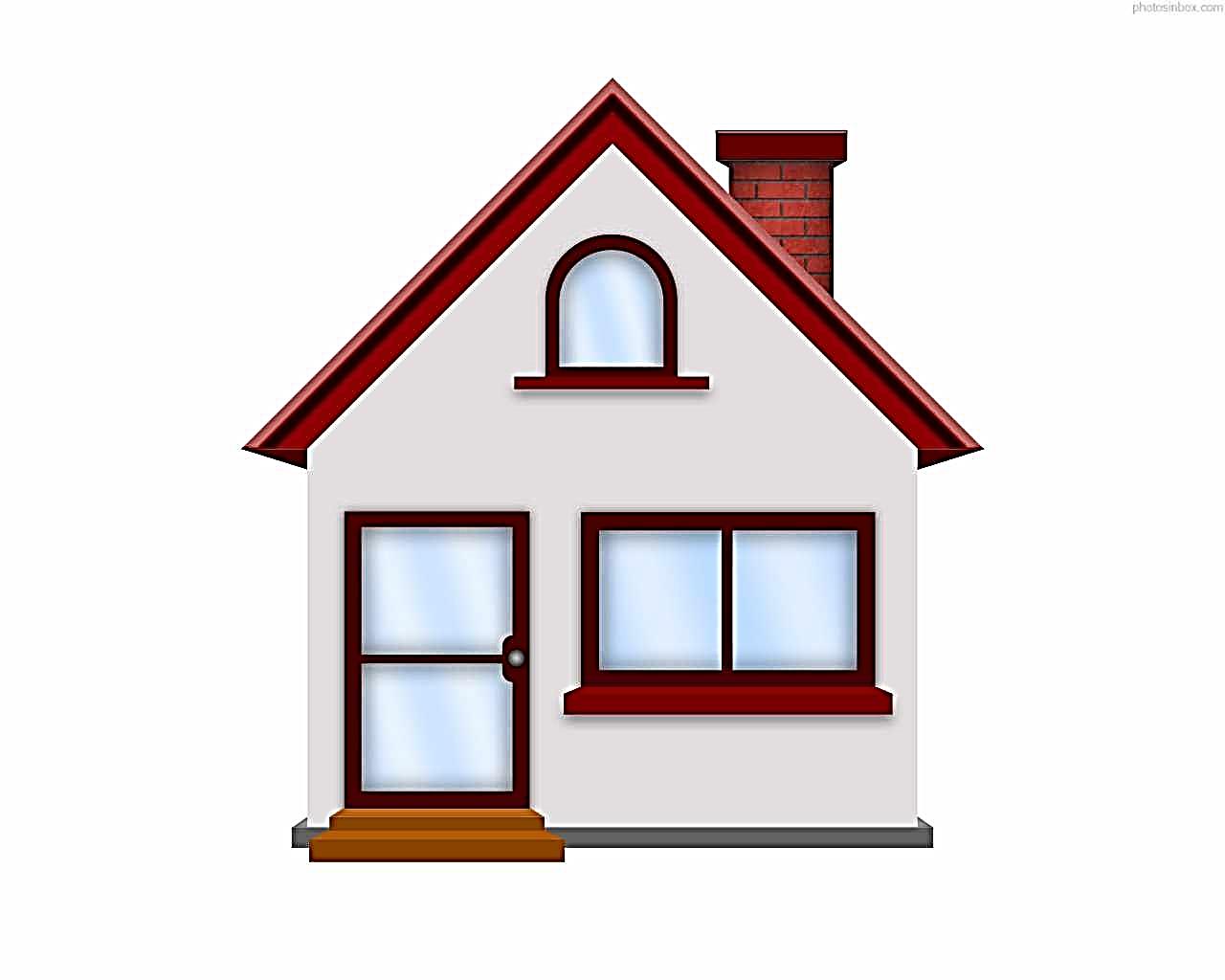 রেড ক্রিসেণ্ট সোসাইটির পতাকা বাড়ি থেকে অংকন করে আনবে।
মানুষ মানুষের জন্য জীবন জীবনের জন্য
ধন্যবাদ সবাইকে